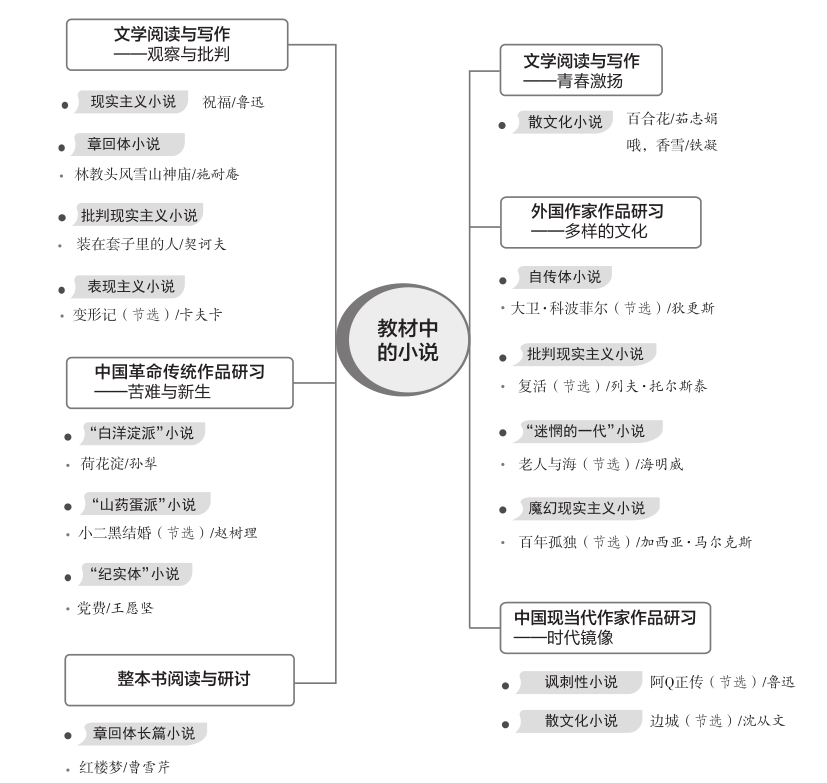 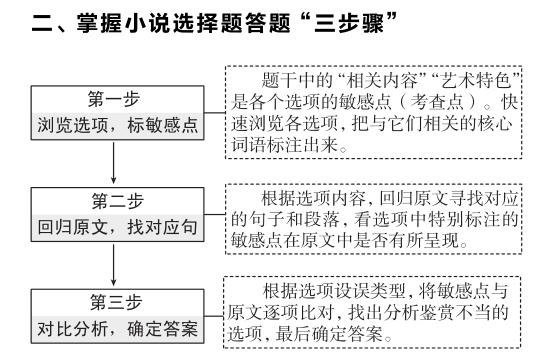 教材引入
题型1:梳理小说情节(以教材《祝福》为例)
概括小说的故事情节,是我们解读课文的基本手段和步骤。我们往往通过把握小说的线索和矛盾冲突来厘清小说的情节结构,尤其是情节的高潮。如《祝福》的叙事线索是“我”的见闻,故事的矛盾冲突是劳动妇女追求幸福生活与封建礼教“吃人”本质的冲突。故事情节围绕祥林嫂一生的遭遇变化展开:外逃帮佣,初到鲁镇—被人劫回,被迫改嫁—丧夫失子,再到鲁镇—捐献门槛,未能赎罪—逐出鲁家,沦为乞丐—“祝福”之夜,凄然死去。
一、小说情节结构“七模式”
 　　“梳理小说情节”要求考生能够按照一定的顺序梳理情节,并用简要的语言加以概括表述。对于这一考点,高考往往立足全文设题,考查对全文故事情节的梳理。命题角度一般分为明考型(题干直接明确概括情节或梳理情节、脉络)和暗考型(题干要求概括人物的心理变化、态度变化、情感变化等)两种。
梳理情节,就要掌握小说情节的结构模式。小说情节的结构主要包括情节的推进、情绪的勾连和材料的组织。
1.传统模式
　　传统小说通常是以时空为本位的线性结构模式。
 　　具体有以下三种:
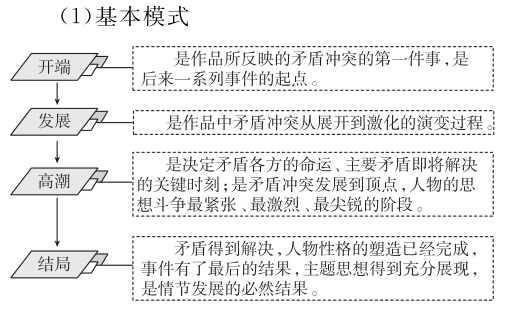 (2)摇摆式(一波三折式)
　　大多数小说的情节发展轨迹并不呈现为一条直线,不会一直循着开端、发展、高潮、结局行进,而往往会在发展或高潮处横生枝节,使情节发生波折,经历一定的波折后,再回到正轨,这就出现了情节的摇摆。情节的摇摆往往会赋予小说更摄人心魄的魅力。
　　(3)对话式
　　这一模式主要是以人物在特定的场景中富有个性的对话,构成作品的主体。言为心声,这种形式便于突出人物的性格特征,使结构简单明了。采用对话的模式,直接切入生活的横断面,透视人物的精神世界,将他们各自所持生活态度的差异展现出来,在有限的篇幅里,折射出较丰富的思想。
2.常见外国小说模式
二、小说情节命题“两类型”
三、概括小说情节“四方法”
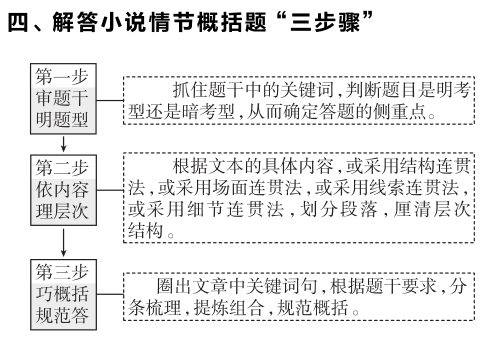 第一步:审题干,明题型。
       根据题干中的关键词“心理”“变化”,判断该题是暗考型,从而确定答题的方向。
       第二步:依内容,理层次。
       梳理小说情节,分析人物当时的心理。如一开始,杨成岳看出瓷盘为赝品,但他婉拒的同时并没有说出实情。他安排王超杰吃住,又显示出他的犹豫不决。在王超杰唱完《秦琼卖马》后,杨成岳买下瓷盘。在王超杰离去后,杨成岳摔碎瓷盘,讲述买下瓷盘的缘由。杨成岳的内心是非常复杂的,既有帮助朋友的欣慰,也有对世事苍凉的感慨。
       第三步:巧概括,规范答。
       按照情节的发展阶段,根据第二步的分析,分层概括人物心理,分条规范组织答案。
第一步:审题干,明题型。
       根据题干中的要求“请梳理这篇小说的基本情节”,判断该题是明考型,从而确定答题的方向。
       第二步:依内容,理层次。
       梳理小说的基本情节就是按照小说的“开端、发展、高潮、结局”的结构脉络进行梳理。
       第三步:巧概括,规范答。
分层概括各个阶段,分条规范组织答案。
请围绕主人公贝尔蒂梳理文章的基本情节。
【答案】基本情节:(贝尔蒂)俘敌——护俘——被俘——脱险——赴死。
【解析】本题通过分析文章的思路来考查对文章结构的把握。可以按照时间顺序,以主要人物贝尔蒂的行动为线索来概括、组织。文章前三段讲的是贝尔蒂俘虏霍夫曼,第4~6段讲的是贝尔蒂保护霍夫曼,第7、8段写贝尔蒂及他人被俘虏,第9~12段写霍夫曼保护了贝尔蒂,贝尔蒂脱险,第13段至最后,写贝尔蒂为救迈尔,勇敢赴死。
教材引入
题型2:线索及其作用(以教材《林教头风雪山神庙》为例)
分析小说的线索及其作用在学习教材的过程中很常见,如《林教头风雪山神庙》采用的是双线结构:明线是林冲被逼上梁山,暗线是陆虞候设计陷害林冲,明暗线交汇地点是山神庙。明暗双线结构,把林冲走上反抗的心路历程揭示得更为透彻全面,更有力地揭示了“官逼民反”的主题思想。
一、线索“五类型” 　　
       1.以人物为线索:如《祝福》就是以“我”的所见、所闻、所感为线索的。
       2.以事物为线索:“物线法”。如《项链》就是以“项链”为线索的。
       3.以中心事件为线索:如契诃夫的《变色龙》以警官奥楚蔑洛夫处理“狗咬人事件”为中心来展开故事情节。
       4.以作者的思想感情为线索:如都德的《最后一课》即以“我”(小弗朗士)的情感变化为线索。
       5.以空间、时间为线索:如鲁迅的《社戏》以“看戏前—看戏—看戏后”的时间为线索。
二、线索“两结构”
       1.单线结构。这种结构类型的特点是情节简单,线索明晰。构成小说情节的线索只有一条,多是围绕一两个主要人物来展开的。小说情节由开端、发展、高潮到结局,依次展开,环环相扣,犹如链条一般。主题在完整的情节描写和人物刻画中表现出来。
       2.复线结构。①明线:在小说中由人物活动或事件发展所直接呈现出来的线索。小说明线中的故事较集中、人物较突出。②暗线:未直接描写的人物活动或事件发展所间接呈现出来的线索。暗线能够在更广、更深的层面上揭示出当时社会的各种矛盾或斗争的焦点,使故事情节的安排更加巧妙,使小说的矛盾和主题更加突出。
三、线索题设问形式及审题定向
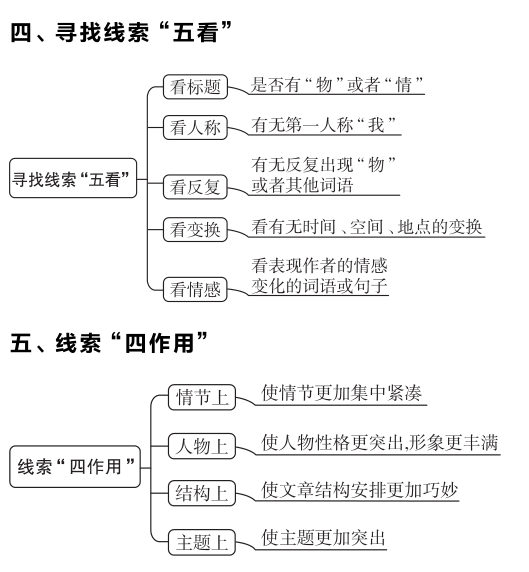 六、线索题答题“三步骤”
         第一步:精准审题,明确方向。审清题目要求,明确是寻找线索及其作用,还是只分析线索作用。
         第二步:精读文本,筛选信息。在第一步的基础上结合文本具体内容,筛选信息。
         第三步:提取精要,规范作答。结合题干要求,分点组织答案,如果是线索作用题,要写上“情节上”“人物上”“主题上”等标志性词语。
探究“麦子”在全文中的作用。
【答案】①结构上,是全文的主线,串联全文。②人物上,象征守护边疆的这对夫妇旺盛、顽强的生命力。③主题上,揭示扎根边疆拓荒产粮就是为守卫疆土做贡献的主题。
第一步:精准审题,明确方向。
        “麦子”是线索,“探究”其在全文中的作用,明确了考查方向,是物象作用题。
        第二步:精读文本,筛选信息。
        (1)结构上,第3~6段直接写老婆婆在麦田里行走,她抚摸麦子,就像抚摸自己的孩子一样,并由麦粒“肥肥胖胖,软乎乎的,就像刚出生的婴儿”引出他们失去孩子,把麦子当作自己的孩子的情节;第10~11段描写老头种麦子的情景,然后回忆他们见面和结婚的情节,写他们从结婚以来就一直种麦子;结尾写他们对土地的热爱,仍然没有离开麦子,“老婆婆搓开一只麦穗,搓出几十颗胖乎乎的麦粒,轻轻拍打着:‘哈哈,我有这么多孩子。’”
        (2)人物上,文中写“老婆婆走到浓密的树林里……就像一头金色的豹子”“老头端着簸箕把金黄的麦种大把大把撒出去……随即发出一阵粗重的唰唰声”。他们就像文中所写的“麦子”一样,无论环境多么恶劣,都能够扎根在这片土地上,顽强地生存下去。
(2)人物上,文中写“老婆婆走到浓密的树林里……就像一头金色的豹子”“老头端着簸箕把金黄的麦种大把大把撒出去……随即发出一阵粗重的唰唰声”。他们就像文中所写的“麦子”一样,无论环境多么恶劣,都能够扎根在这片土地上,顽强地生存下去。
　　(3)主题上,文中写“豹子走在麦田里……云跟牲畜一样弯下脖子在明净辽阔的苍穹上吃草”,是写老婆婆用她的强悍的守护给予了这片土地以生命的希望;“麦种的大网捕获了土地……眼睛充满梦幻般的光芒”“长满谷地的麦子,大片大片的麦子……太阳落下去,麦子长起来”,是描写他们种麦子的情景,“麦子”就是“太阳”,就是“希望”。
　　第三步:提取精要,规范作答。
　　结合题干要求,根据第二步的分析,从结构、人物、主题三个角度提炼要点,分条整合“麦子”在全文中的作用即可。
教材引入
题型3:分析情节作用(以教材《林教头风雪山神庙》为例)
小说情节的作用分析在学习教材的过程中很常见,是小说鉴赏的基本点之一。如《林教头风雪山神庙》第1段写林冲正“闲走”,遇到李小二,这样写的作用:内容上,插叙林冲在东京时曾经救过李小二,表现了林冲的正义感和侠义精神;情节上,为下文写李小二夫妇报恩埋下伏笔;人物形象上,以林冲明明遭受冤屈却平静地称自己是“罪囚”来表现他委曲求全、不思反抗的心理状态。
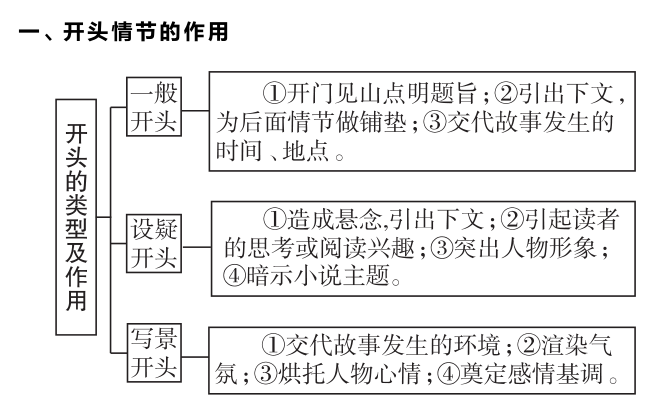 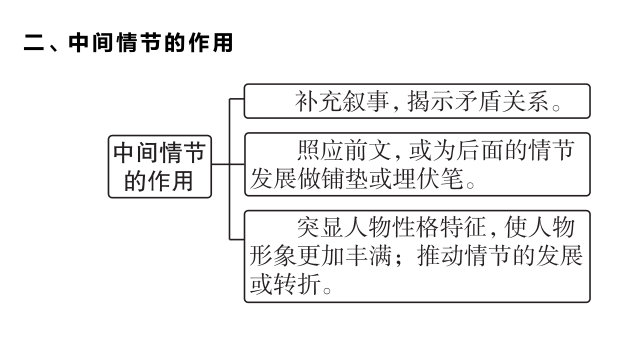 三、结尾情节的作用
四、情节作用题设问形式及审题定向
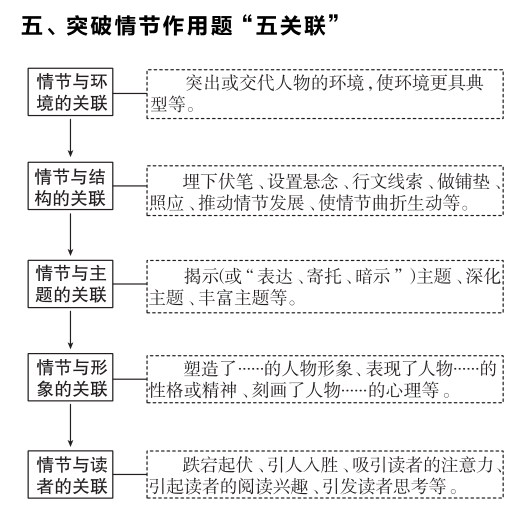 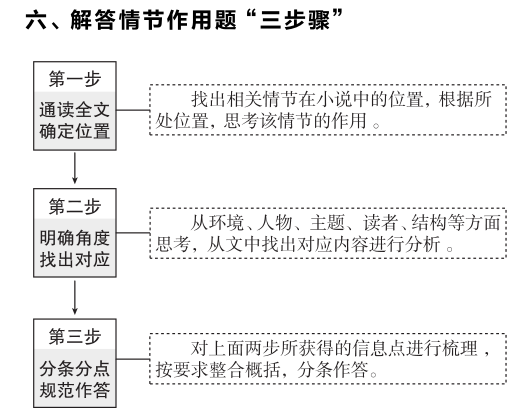 例4 (2021年全国乙卷)(文本见学习任务2例1)王超杰为什么选择《秦琼卖马》的唱段,且唱得壮气不足?请简要分析。
【答案】①借唱《秦琼卖马》,抒发心中郁闷之情。②把自己卖瓷器与秦琼卖马类比,希望有人帮助自己渡过难关。③唱得壮气不足,更真实地表达了他当时窘迫的感受。
第一步:通读全文,确定位置。
       情节在文中第7、8段。本题实质上是要求分析王超杰选择的《秦琼卖马》唱段在文中的作用。
       第二步:明确角度,找出对应。
       情节与结构:“秦琼卖马”的行为与王超杰卖瓷器的行为颇为相似,王超杰选择《秦琼卖马》的唱段,是借此与自己卖瓷器类比,希望有人可以帮助自己。情节与人物形象:秦叔宝为一代名将,但也有落魄之时,与此时王超杰的窘迫处境相似。王超杰借唱《秦琼卖马》来抒发自己同其一样潦倒、落魄的郁闷心情;从《秦琼卖马》唱段本身来说,秦琼此时走投无路,希冀有人能买马,但他“不知道单雄信能够出来”。“壮气不足”能更好地表现秦琼的潦倒、落魄,也真实地表达了王超杰潦倒落魄的处境和内心的凄楚。
       第三步:分条分点,规范作答。
       根据前两个步骤,恰当提取、概括关键信息,分条组织答案。
小说多次写到爷爷嚼黄豆,这在全文有何作用?请简要概括。
【答案】①生动揭示了“爷爷”的心理,反映“爷爷”专注、执着和顽强的性格特征;②是贯穿全文的线索,将“爷爷”创业、守成过程中的各环节紧密联系起来;③为情节发展做铺垫,使故事情节更丰富，更合理。